Bluebike 
Air Pollution Monitor
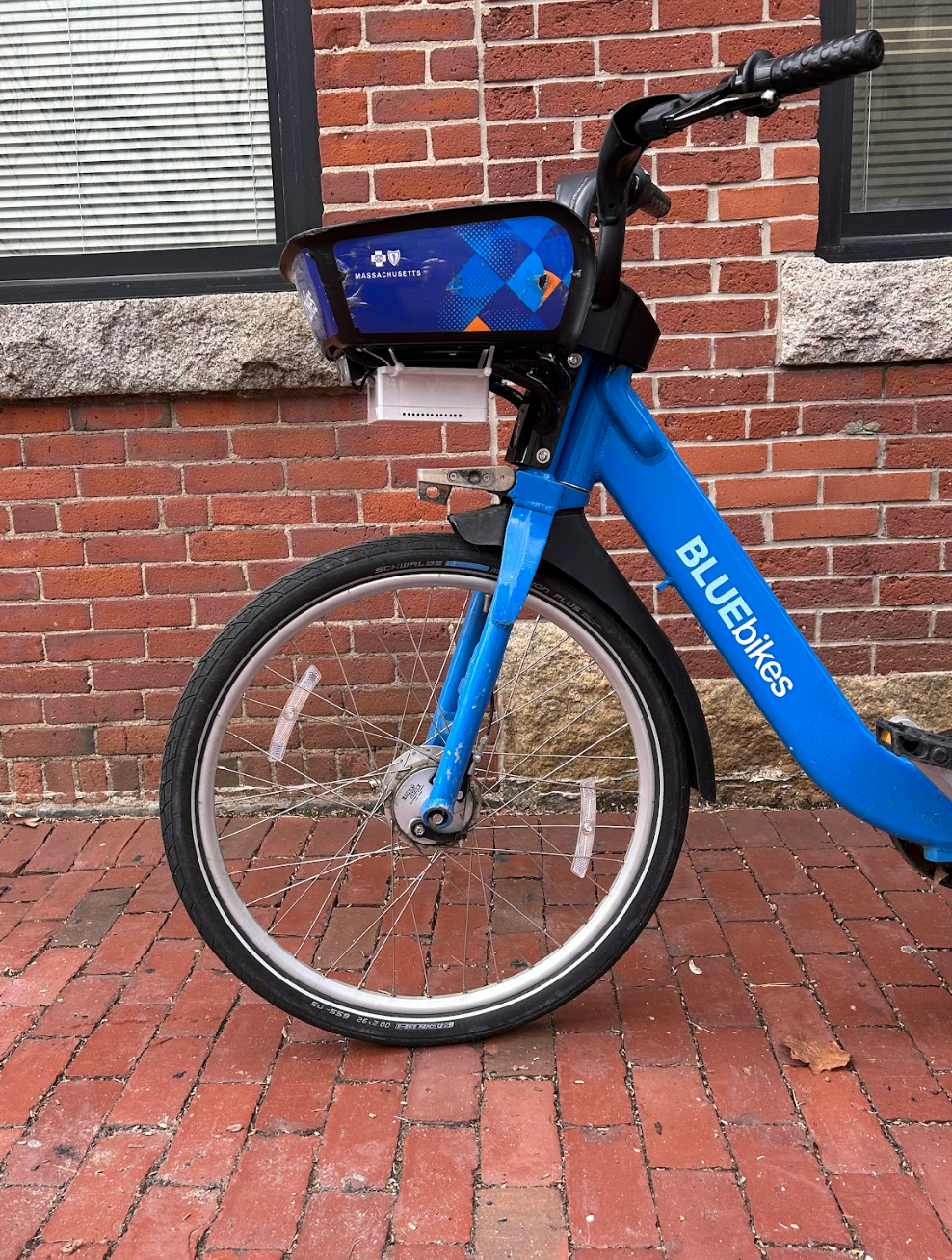 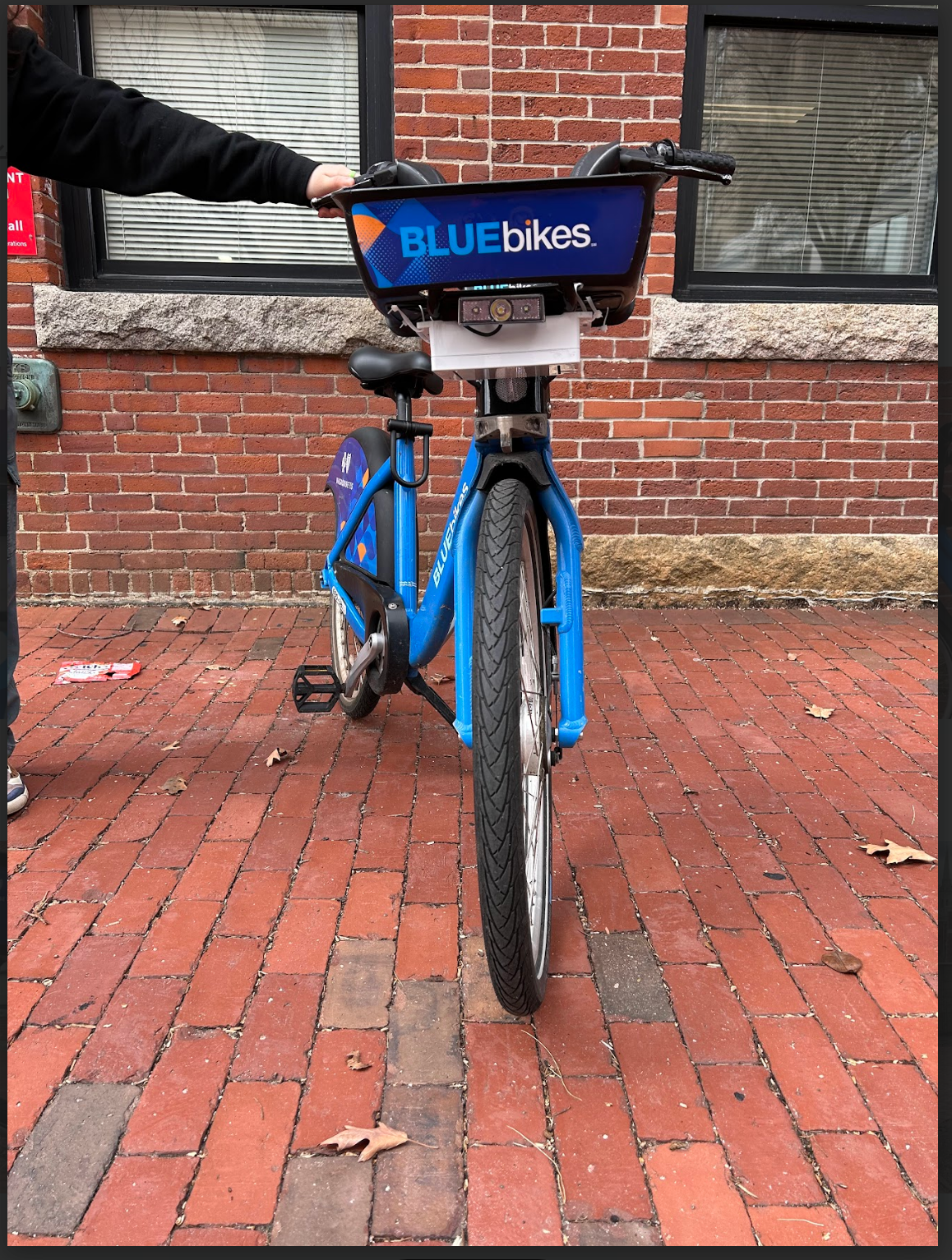 Maya Lobel, Sofiya Filippova, 
Raina Tung, Luisa DiLorenzo, Leon Long, 
Benjamin Pedi, Lorenzo Barale 

Professor Emily Ryan
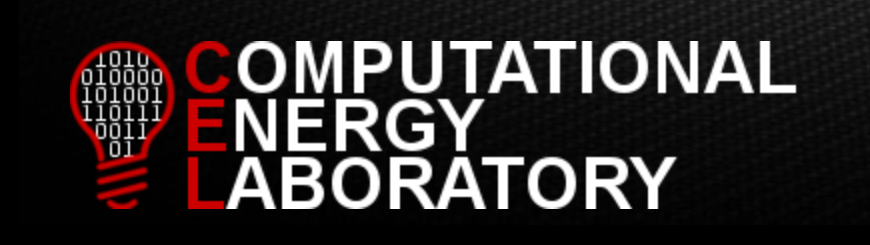 Research Question: How do the effects of air pollution vary between neighborhoods with different socioeconomic status?
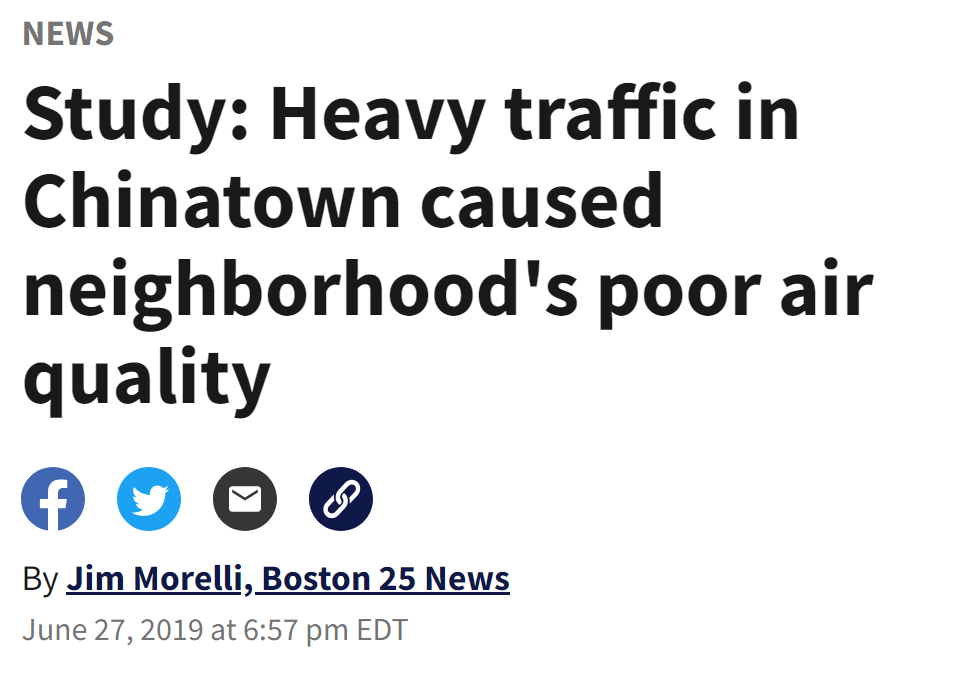 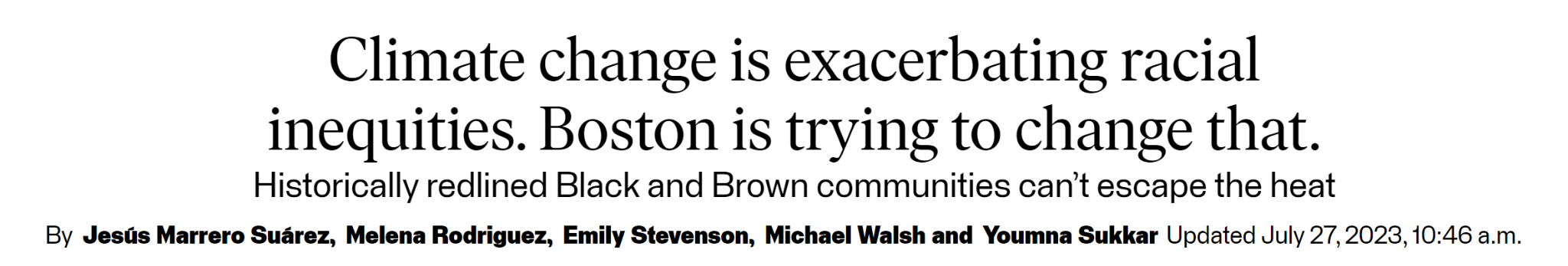 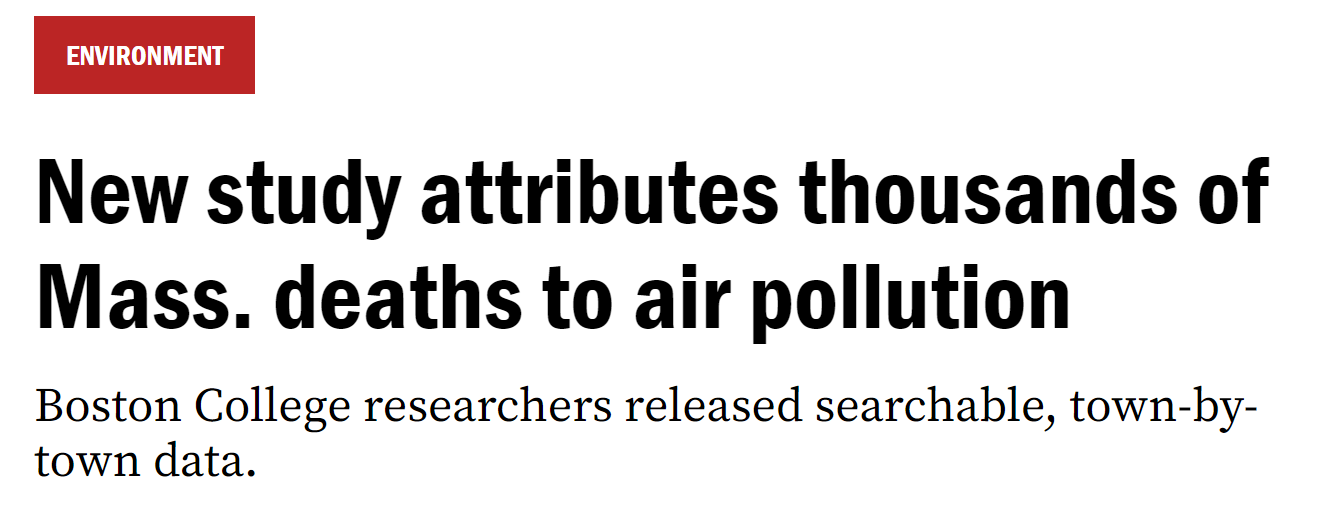 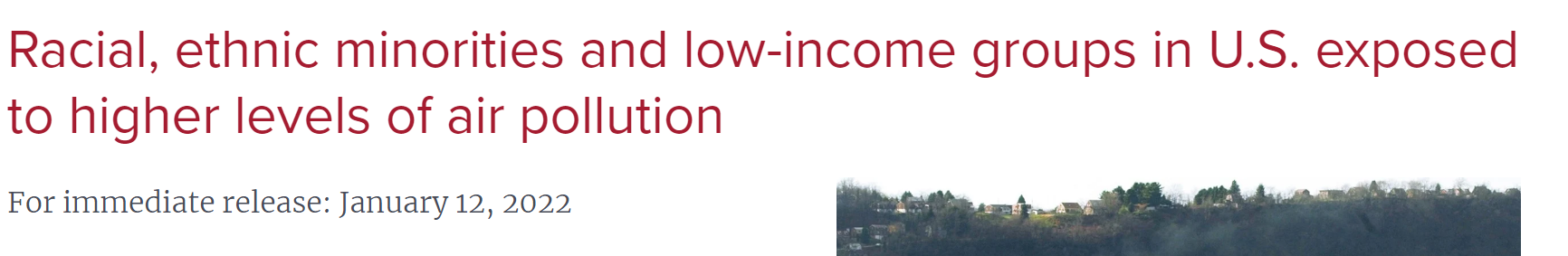 Air Pollution Monitors Currently Operated by the 
Massachusetts Department of Environmental Protection
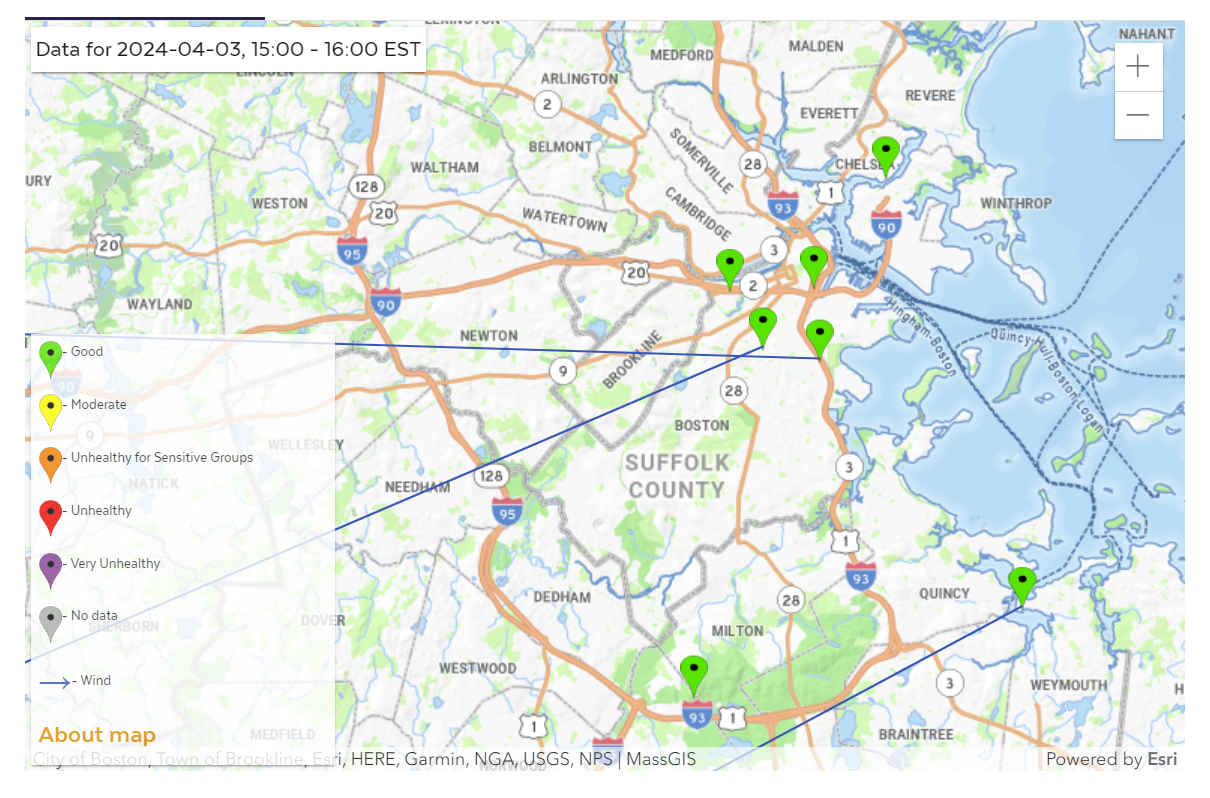 NOT an accurate representation of local, neighborhood–level air pollution in Boston!
Our Solution:
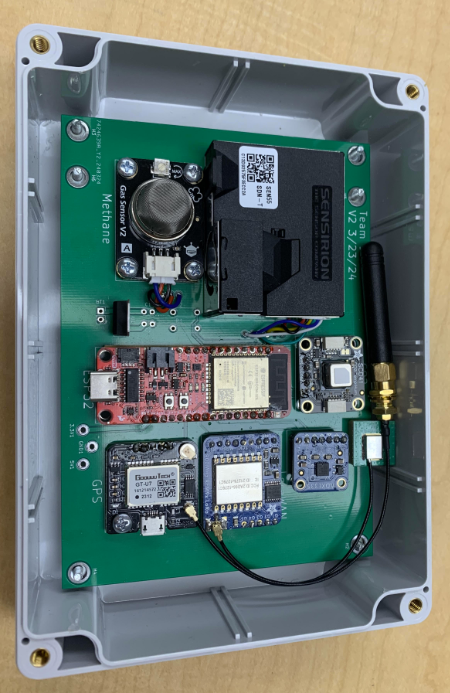 How does the device work?
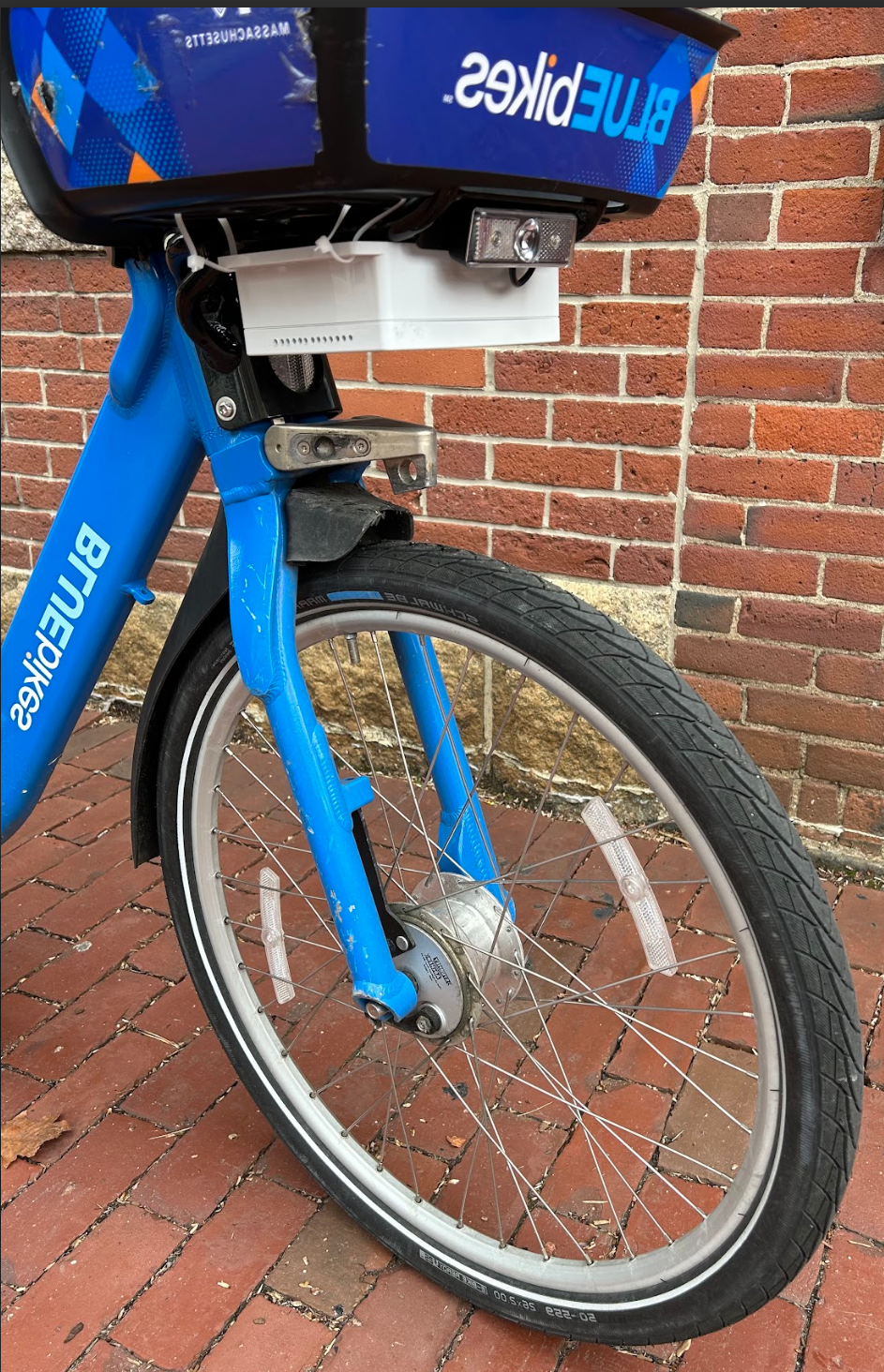 Rider starts their commute; device turns on for data collection
Air enters through side holes as rider is on the bike
Sensors collect data as air flows through the device
Data is sent to our team via base station
Rider docks bike at station and device turns off data collection
Accomplishments
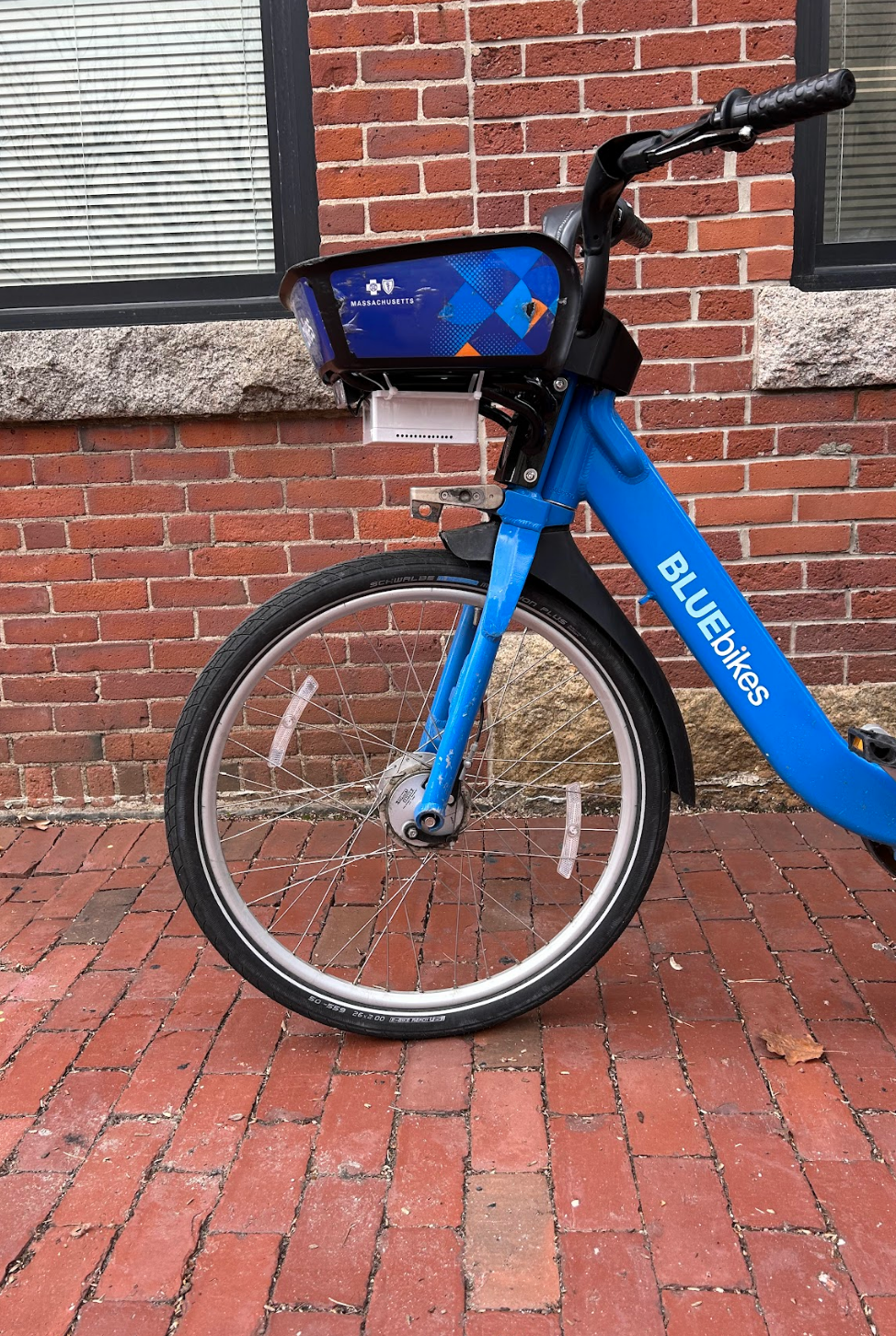 Data collection
Enclosure testing
Prototype Fabrication
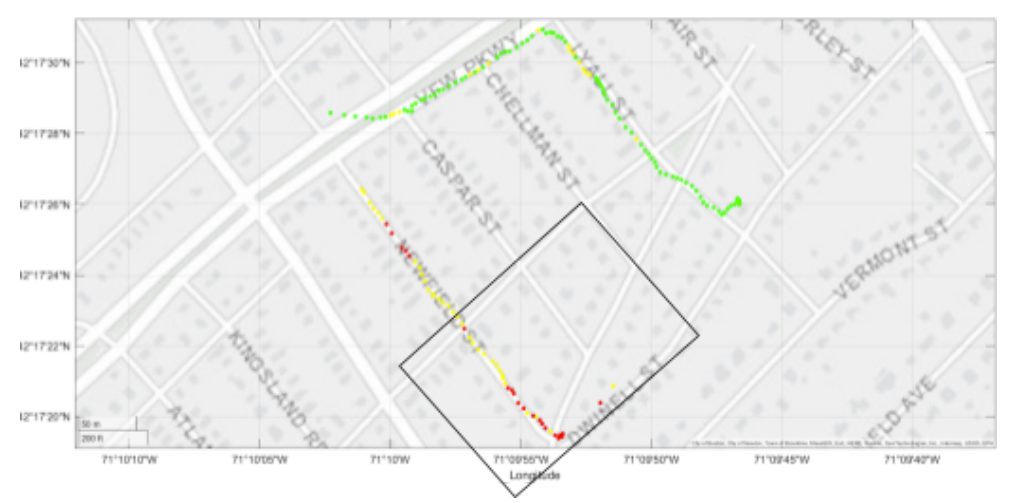 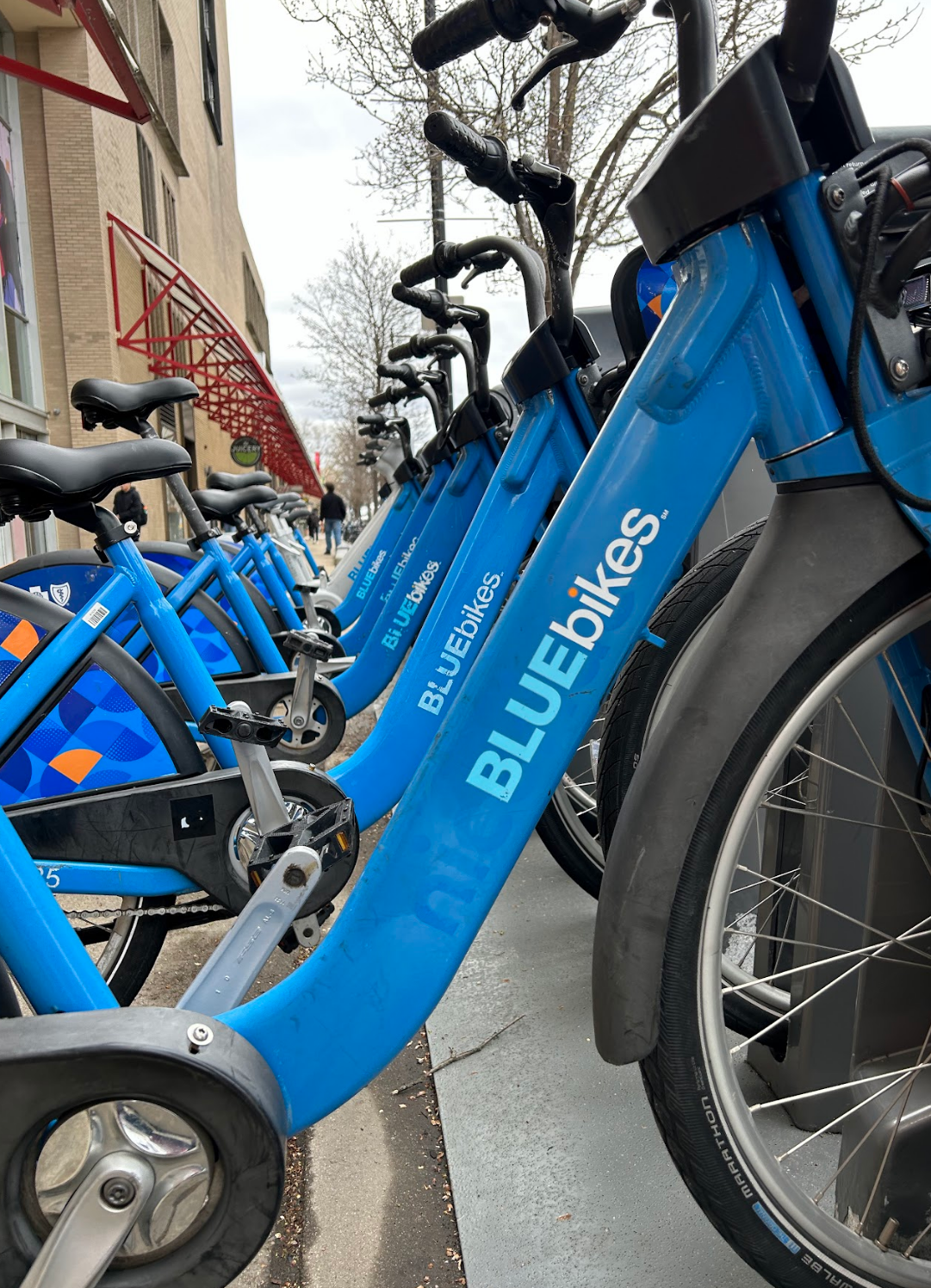 Future Work
10 prototypes
Testing phase
Validation against existing systems
Design iteration
Solidify Bluebike partnership
Thank you for listening!
Questions?